Informal document GRSG-117-36
117th GRSG, 8-11 October 2019
Agenda item 12
UN-ECE R93-00
OICA comments to proposal from EC per document
ECE/TRANS/WP.29/GRSG/2019/19
GRSG-117
8-12 October 2019
1
R93 Amendment Proposal
The EC proposal consists of 3 modifications:

Elongated cab introduction
Accommodation to test set-up
Scope modification & provisional transition
GRSG-117
R93 Proposal
2
(1) Elongated cab introduction
Proposal
The amendment aims at allowing more rounded shape of the cab in view of better aerodynamic performance.
Transitional provisions: Q3-2020.

Feedback
Proposal fully supported by OICA 
For clarity of the regulation OICA support updating the figures 1 and 2 accordingly.
GRSG-117
R93 Proposal
3
(2) Accomodation to test set-up
Proposal
Insert new paragraph 2.2.6 to Annex 5, allowing slight adaptations of the FUP at the time of type approval to accommodate the test ram.

Feedback
Proposal supported by OICA
This proposal is seen as an endorsement of current practice
GRSG-117
R93 Proposal
4
(3) Scope modificationBackground
Actual



 Proposed



 Presented justification “5.	In order to reduce the possibility of inappropriate exemptions,  it is proposed to align the basis for exemptions to that as agreed  for UN Regulation No. 73.”
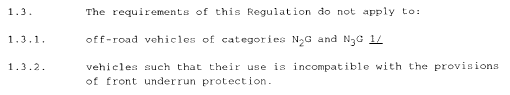 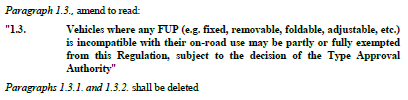 GRSG-117
R93 Proposal
5
Scope modificationImpact on UN R93
The Proposal is a radical change of scope of the regulation rather than a simple clarification:
Deletion of the exemptions for “G” category
Extension of the “incompatibility” criterion to the full range of categories
No off-road vehicle is currently designed to be equipped with a FUP. The installation of a FUP would lead to a tremendous re-design of vehicle front, having impact on other regulations (e.g. UN R61).
Foldable and adjustable FUP for off-road vehicles simply do not exist currently on the market. The logics of UN R73 cannot apply to UN R93.
The proposed new text opens room for potentially different interpretations from Type Approval Authorities on the exemptions. This leads to non-harmonization.
GRSG-117
R93 Proposal
6
[Speaker Notes: With RUP, FUP & SUP non-exempted, the majority of the off-road definition criteria are not met anymore.]
Scope modificationImpact on UN R93 (cont’d)
Removable FUP would anyway not be applicable in the real world: 
Handling time would severely affect the productive working time 
Existing removable FUP are usually not used again after having been removed since they are affected by the handling itself
The logics of UN R73 or UN R58 cannot apply to UN R93.
UN R73 (Lateral Underrun Protection) does not refer to off-road vehicle - “G” category
UN R58 (Rear Underrun Protection) addresses the rear of the vehicle:
Backed by accidentology
Technically feasible
GRSG-117
R93 Proposal
7
[Speaker Notes: With RUP, FUP & SUP non-exempted, the majority of the off-road definition criteria are not met anymore.]
Scope modificationImpact on Off Road Vehicles
Off-road vehicles are defined by functional criteria per R.E.3 section 2.8. Category N2G and N3G were fully exempted from UN R93 because these criteria do interact per se with the FUP. 
The proposed text is inconsistent with the off-road definition of R.E.3: approach or ramp angle cannot be met.
Installation of a FUP would limit the front overhang to 857 mm to satisfy the definition of off-road vehicle.
Required by UN R93
R.E.3:  = 25 °

b = 400 mm / tan (25°) ~ 858 mm
FUP
max 400 mm

b
GRSG-117
R93 Proposal
8
Scope modificationConclusion
Adopt provisions for elongated cabs 
(paragraph 10.5)
Accept accommodation of test set-up 
(paragraph 2.2.6. of Annex 5)
Keep paragraph 1.3.1. unchanged 
“The requirements of this Regulation do not apply to vehicles of categories N2G and N3G”
GRSG-117
R93 Proposal
9